Как звери к зиме готовятся
Снег на полях, лед на реках,Вьюга гуляет. Когда это бывает?
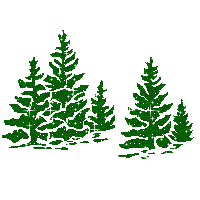 Сердитый недотрога
Живёт в глуши лесной.
Иголок очень много,
А ниток – ни одной.
Летом ходит без дороги
Возле сосен и берёз,
А зимою спит в берлоге,
От мороза пряча нос.
День и ночь по лесу рыщет,
День и ночь добычу ищет.
Ходит-бродит он молчком,
Уши серые торчком.
Хвост пушистый,
Мех золотистый,
В лесу живёт,
А в деревне кур крадёт.
Сама мала, Шубка пышна,
В дупле живёт,
Орехи грызёт.
Комочек пуха, Длинное ухо,
Прыгает ловко, Любит морковку.
Ёжик
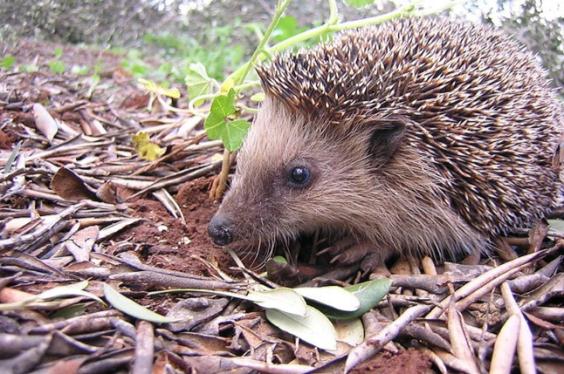 Всё лето еж усиленно питается, чтобы накопить побольше жирка и проспать всю зиму в своём уютном гнезде.                                                                                                                                          	Осенью ежи собирают сухие листья, траву и утепляют своё гнездо, а с наступлением заморозков впадают в спячку.
Волк
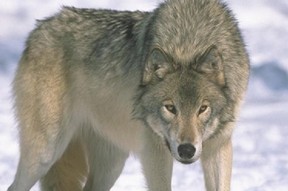 Летом ходит волк сытый. Дичи много. Придёт зимнее время, звери спрячутся- нечего есть волку.
	Злые, голодные ходят волки, ищут добычу. К деревне подойдут… Где сторожа нет да запоры плохи – несдобровать овце.
Лиса
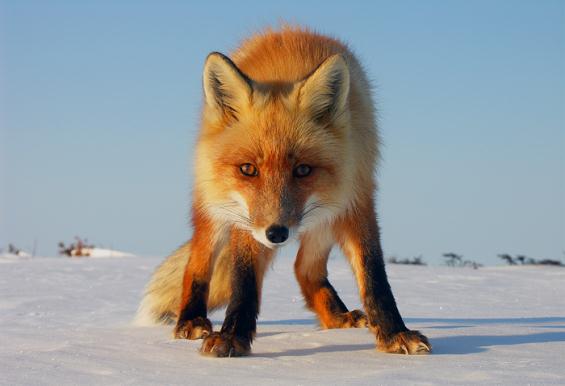 Осенью у лисы густеет шёрстка, шубка становится очень тёплой и пушистой. В такой никакой мороз не страшен!       В зимнее время лиса охотится на зайцев, птиц, а ещё мышей ловит- мышкует.
Белочка












 
     Белке зимой ни мороз, ни ветер не страшны. Как закрутит метель, непогода- белка скорей к своему дуплу спешит. Дупло у белки веточками, сучьями выстлано-большое , круглое, а сбоку лазейка. Свернётся она клубочком, пушистым хвостиком прикроется и спит.
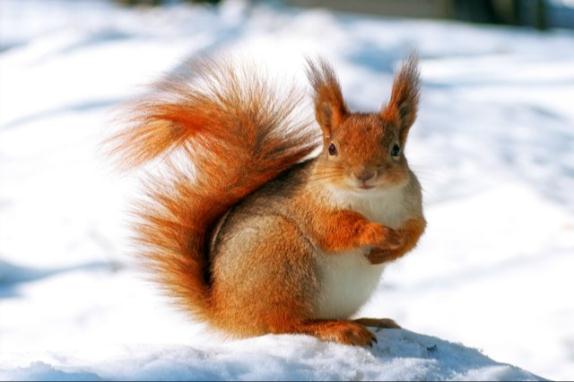 Медведь
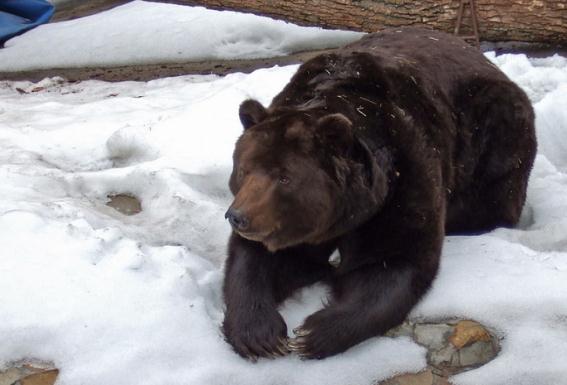 Медведь
На зиму медведь впадает в спячку. Берлогу он роет в глухой чаще под деревом, а утепляет ветками и травой. 
        В январе у медведицы рождаются 2-3 медвежонка. До весны они живут в берлоге, растут и набираются  сил .
Заяц
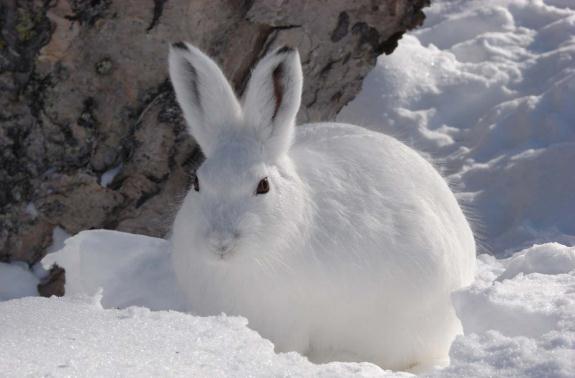 Заяц
Ещё и осень не началась, а заяц линять стал- менять свою лёгкую серую шубку на тёплую- белую, на снегу не заметную. 
          Спит заяц зимой на снегу, запасов не делает- грызёт тонкие веточки и кору.
А теперь мы поиграем!!!
НАЙДИ  НЕДОСТАЮЩИЙ ПРЕДМЕТ
(по аналогии)
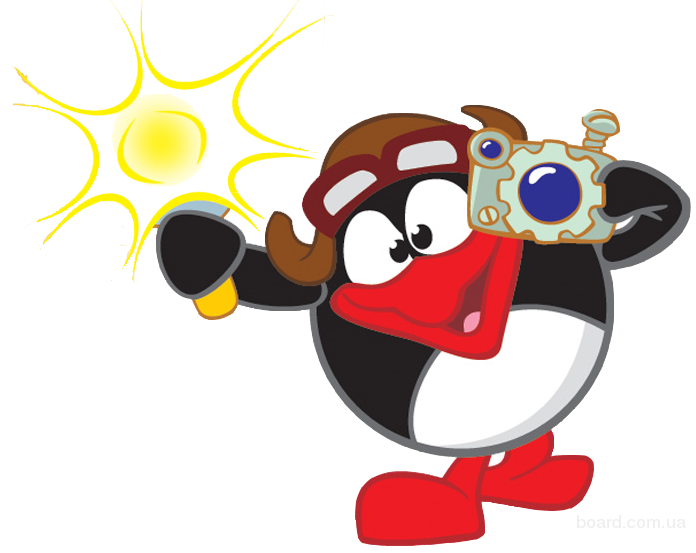 Выбери картинку
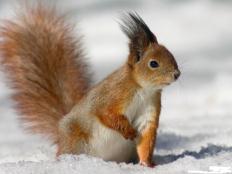 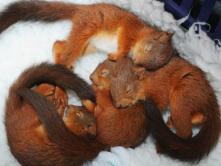 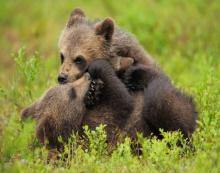 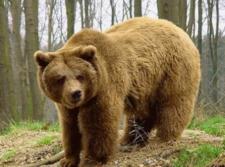 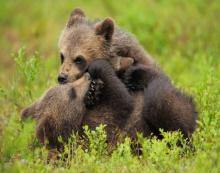 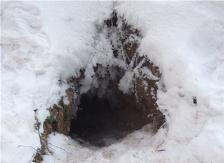 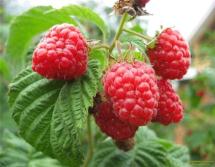 Выбери картинку
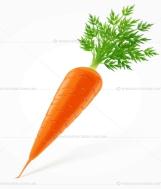 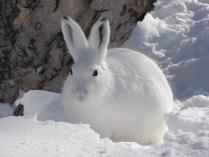 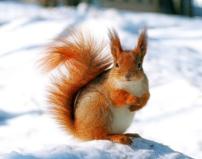 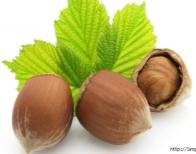 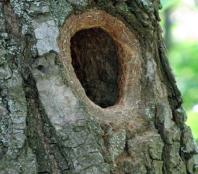 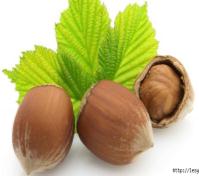 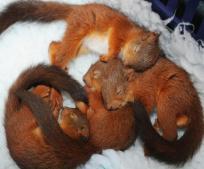 Выбери картинку
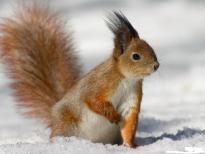 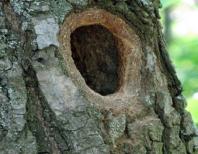 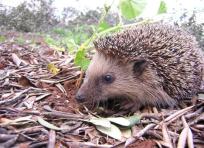 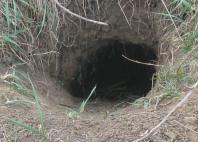 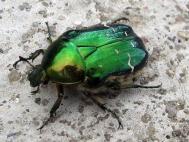 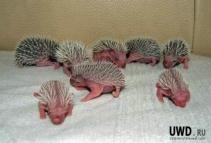 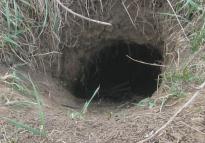 Молодцы!